Італія. Основні чинники, що визначають місце країни у МГПП. Система розселення. Спеціалізація аграрного сектору. Характерні риси просторової організації господарства. Зовнішні економічні зв’язки. Міжнародні зв’язки.
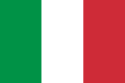 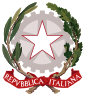 Бартош Є.М.
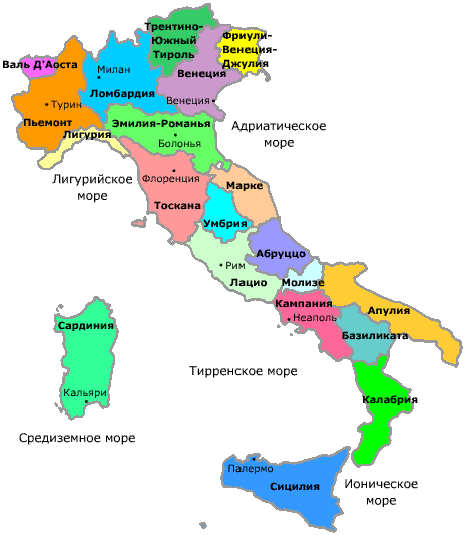 Адміністративний устрій – 20 областей, у кожної – своя історія … і два анклави!
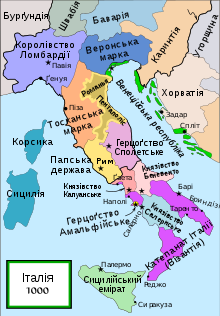 2
1. Ватикан – найвпливовіша теократична монархія
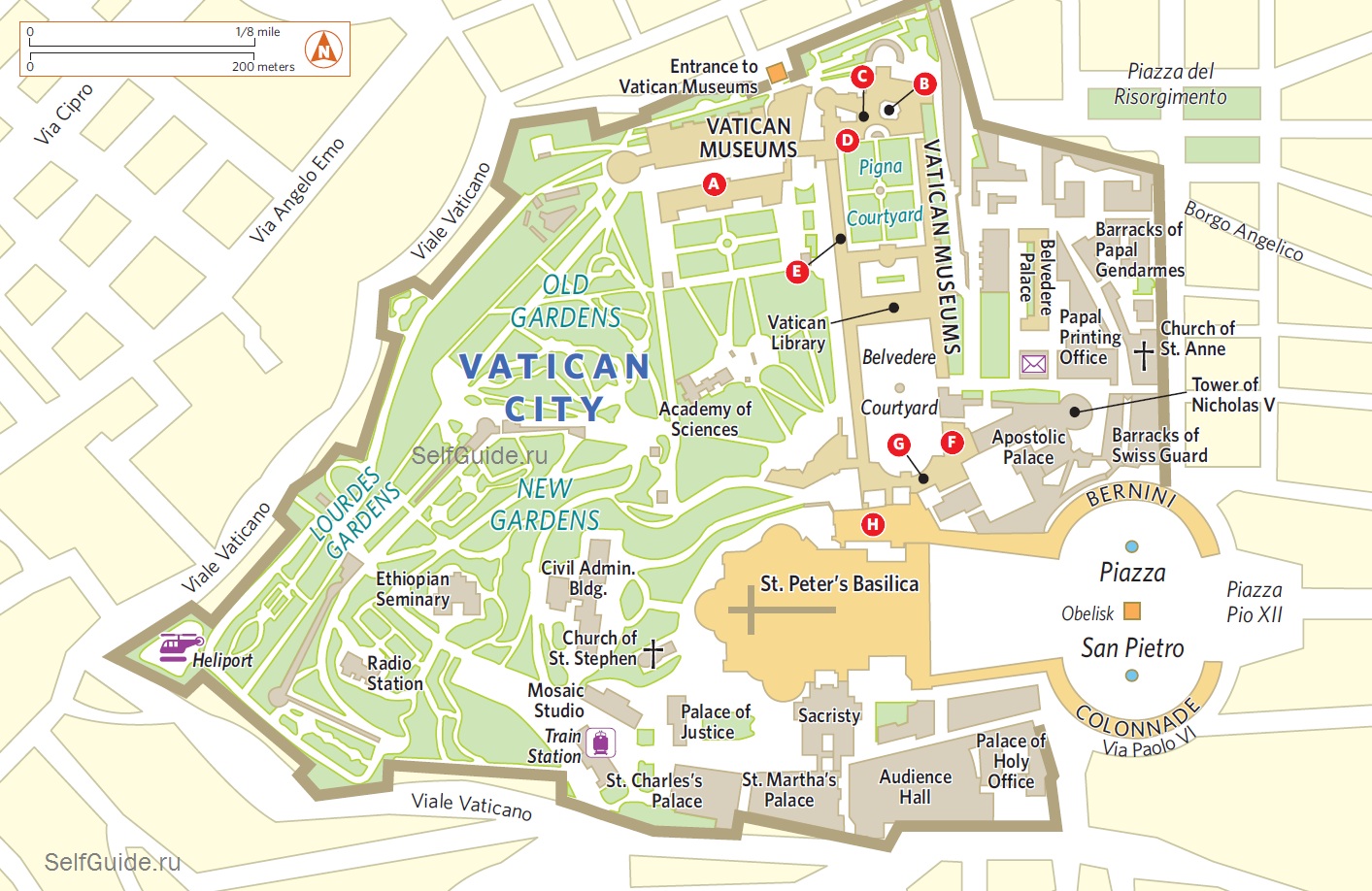 3
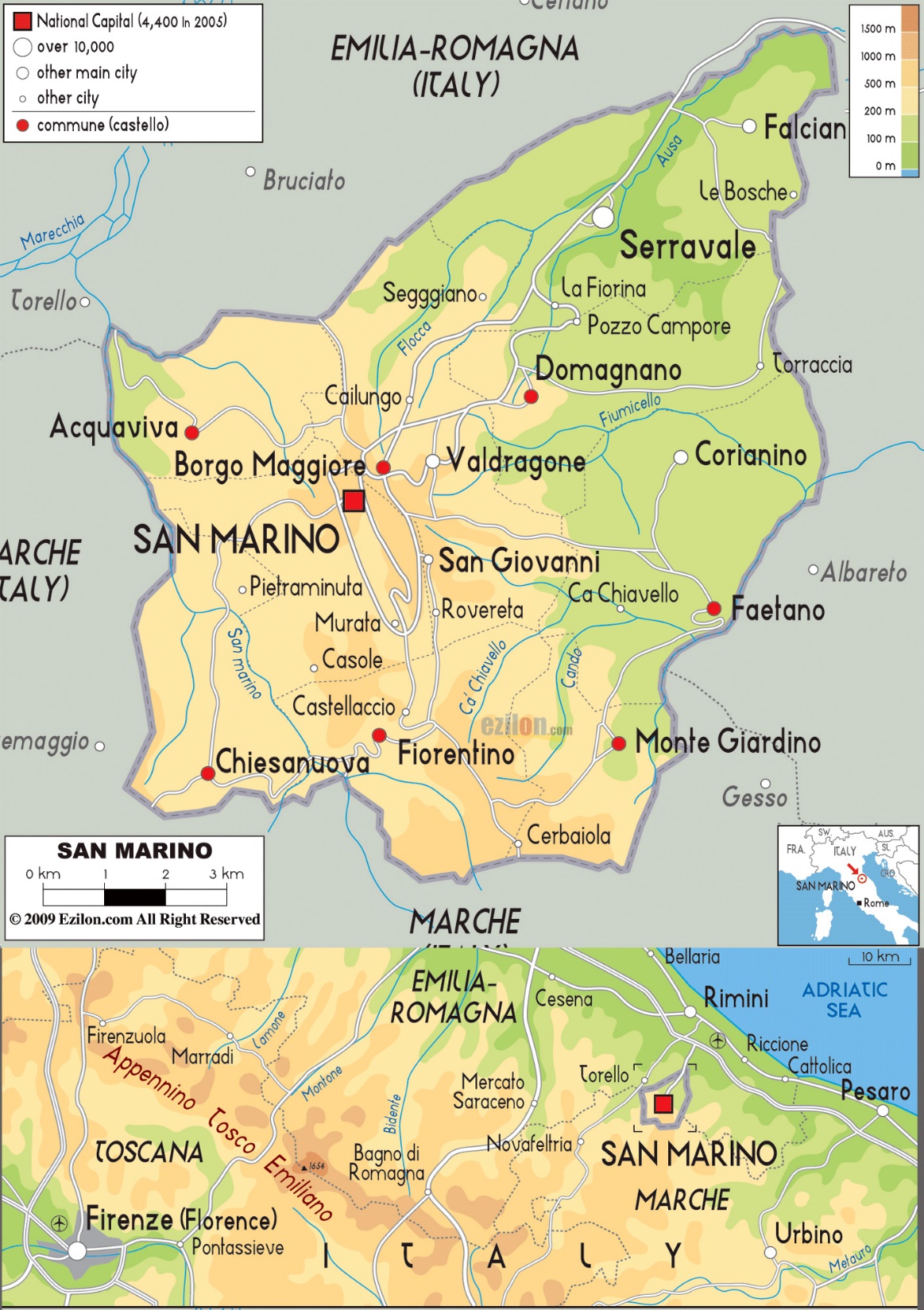 2. Сан-Марино найстаріша у світі республіка!
4
Основні чинники, що визначають місце країни у МГПП
5
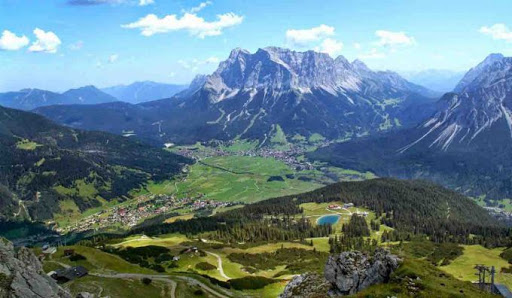 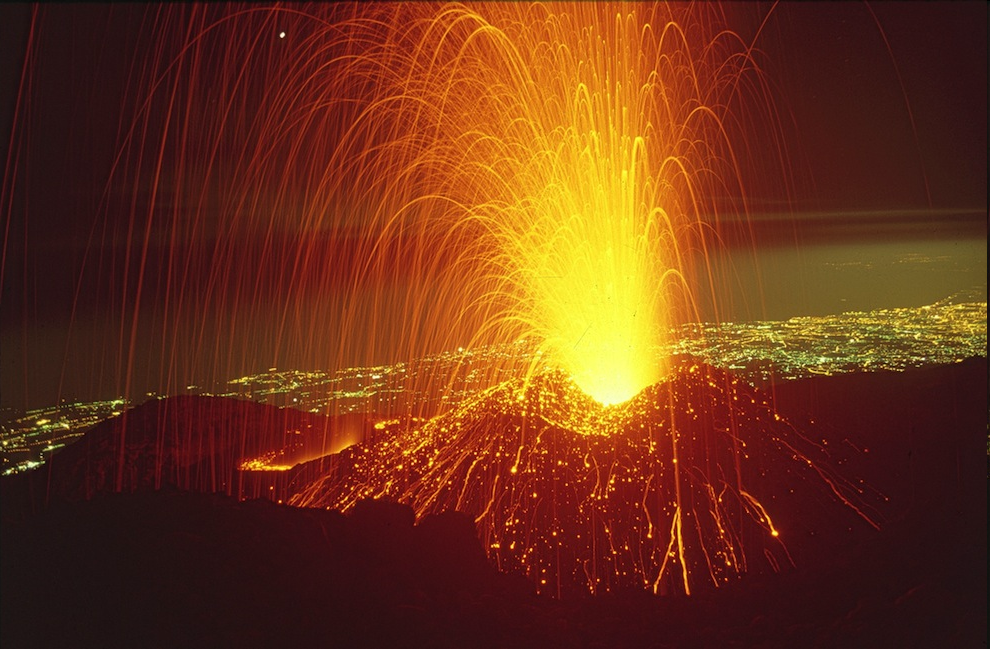 6
7
Розміщення і структура населення
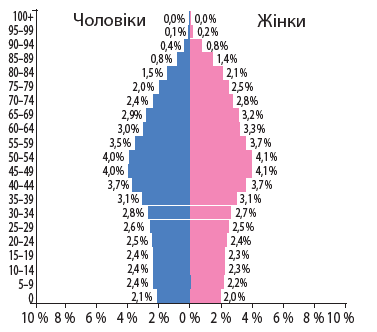 8
Структура економіки
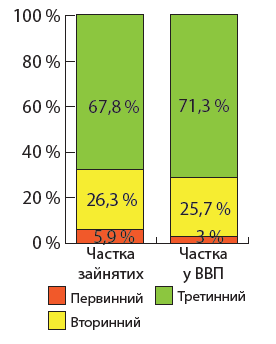 9
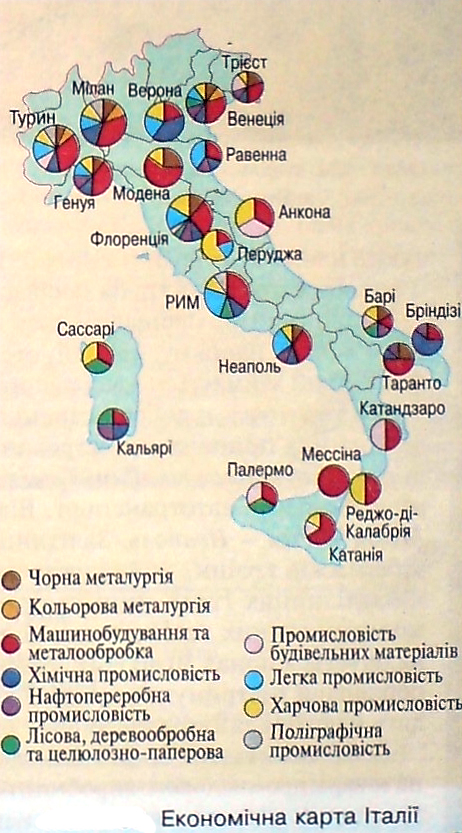 10
Зовнішні економічні зв’язки. Міжнародні зв’язки
11
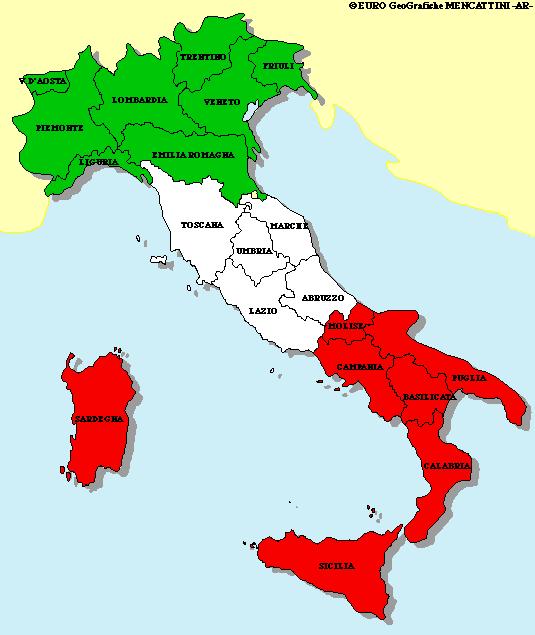 Характерні риси просторової організації господарства. Територіальні відмінності
Порівняльна характеристика Півночі, Центру та Півдня!                            Запис до зошиту!
12
13
Рим
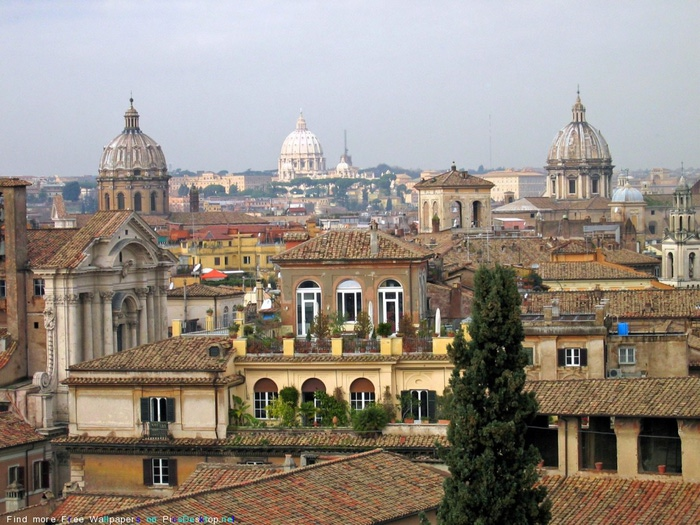 14
Італія – рекордсмен за кількістю об'єктів культурної спадщини ЮНЕСКО
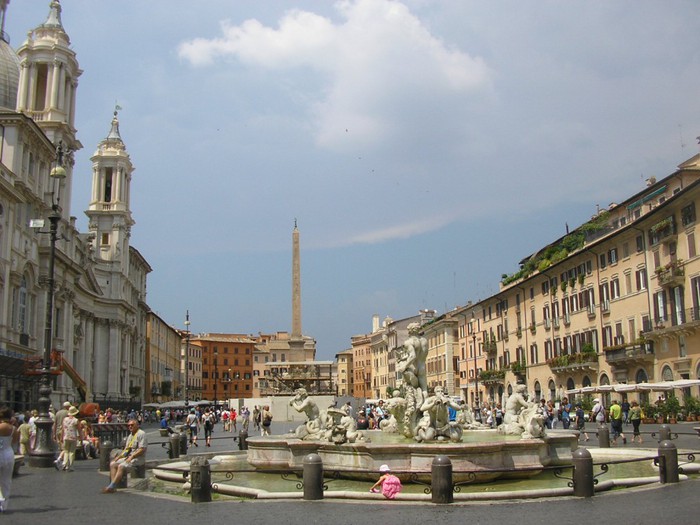 15
Мілан. Театр Ла Скала
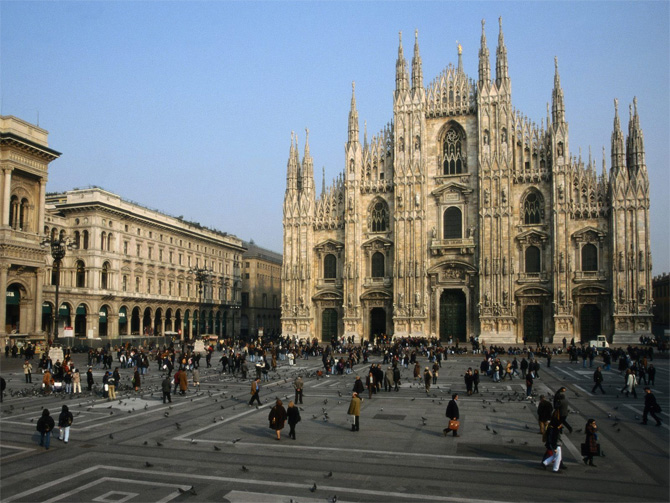 16
Неаполь
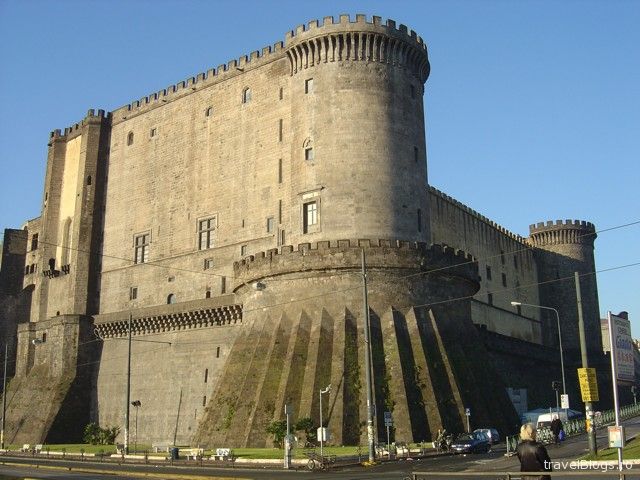 17
Турін
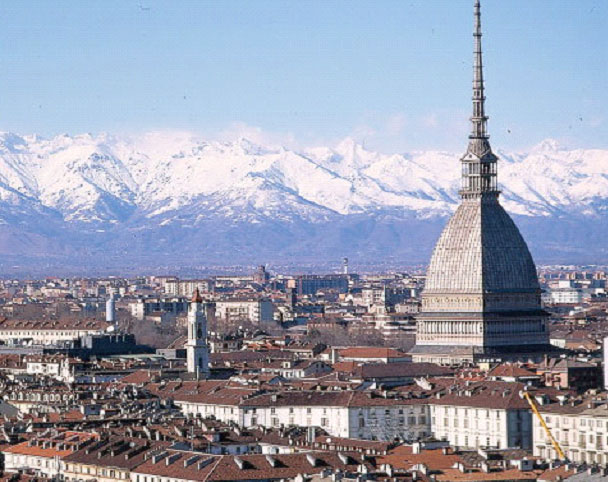 18
Генуя
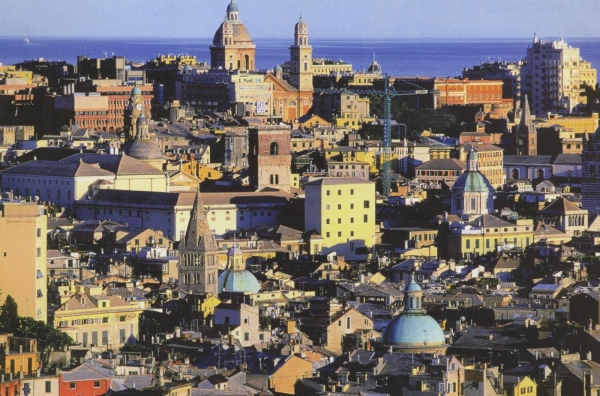 19
Флоренція
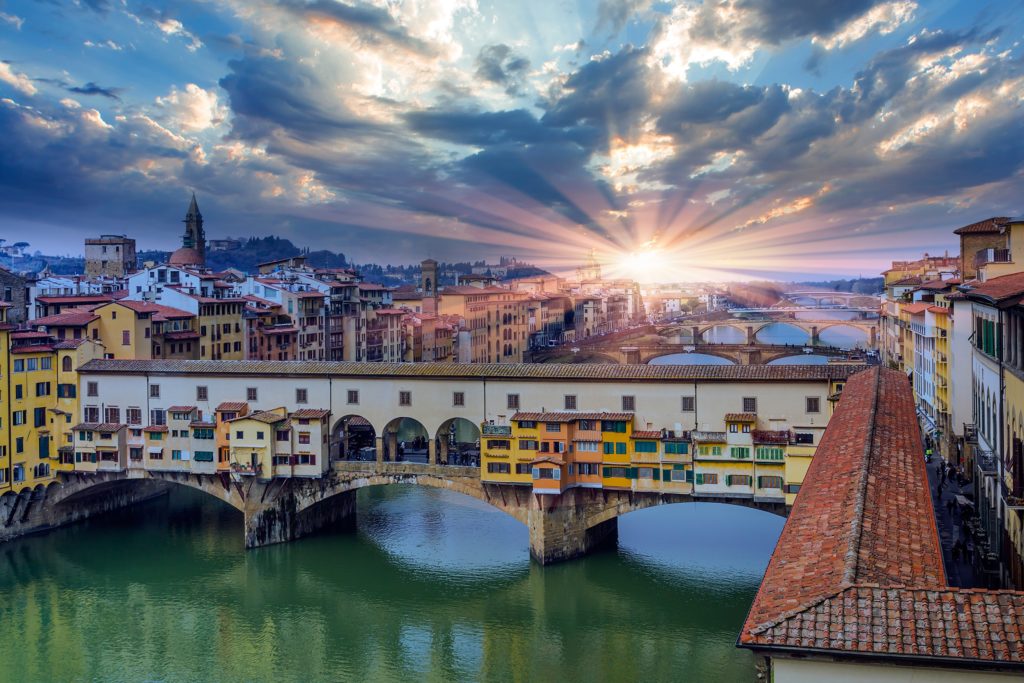 20
Венеція – легендарне місто на островах. Замість вулиць канали ….
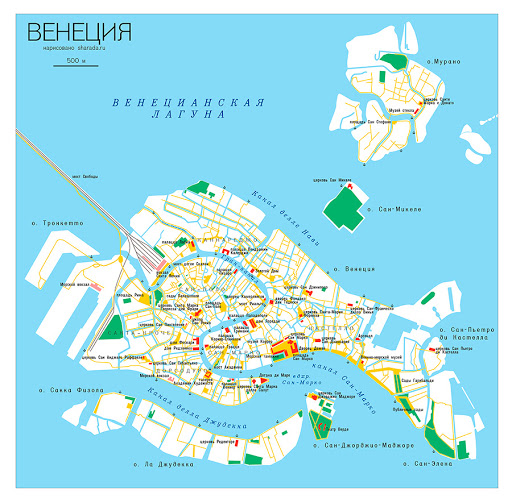 21
Венеція
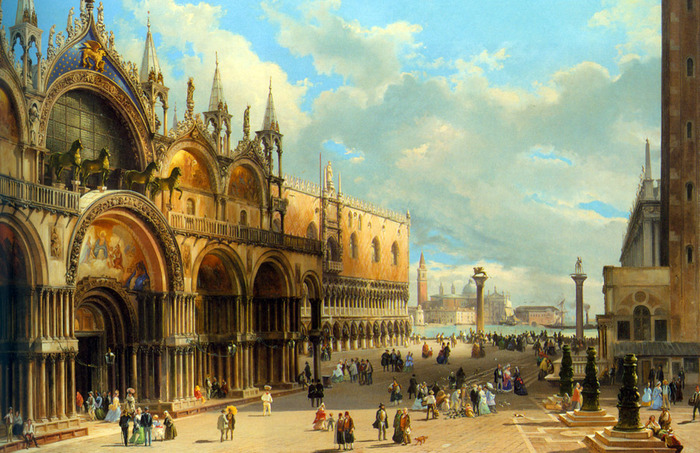 22
Домашнє завдання:
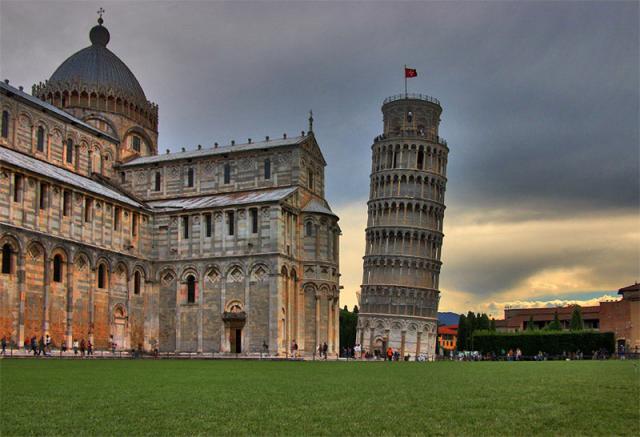 Опрацювати § 17, вивчити структуру економіки, нанесіть на контурну карту межі, країни-сусіди, моря, які омивають, острови (які їй належать і є на слайді 6).
Можна презентації (для бажаючих) про об'єкти культурної спадщини ЮНЕСКО в Італії!
23